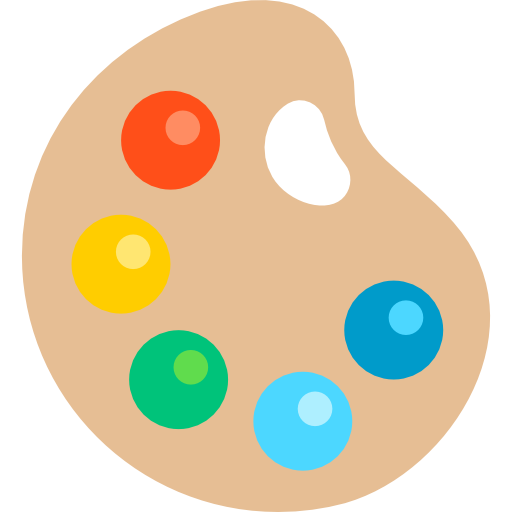 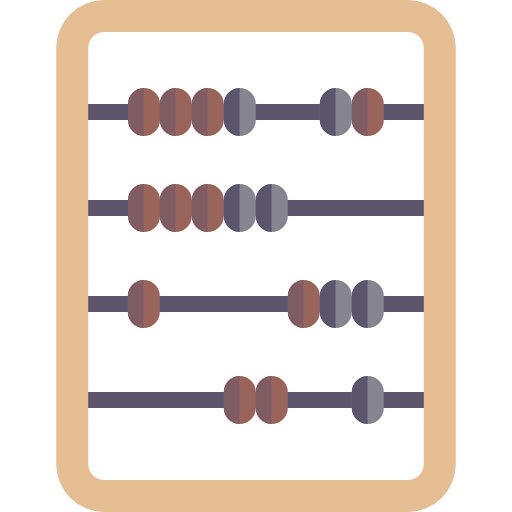 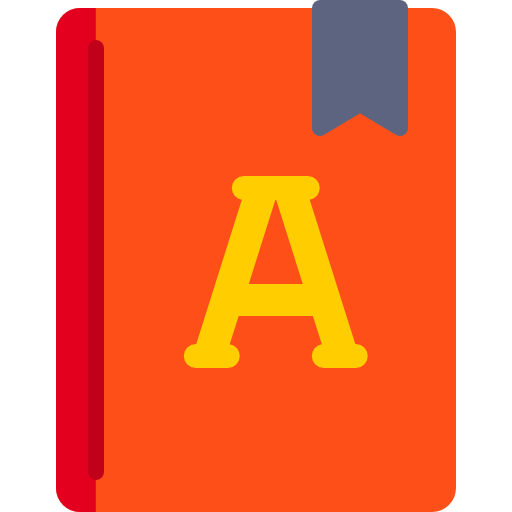 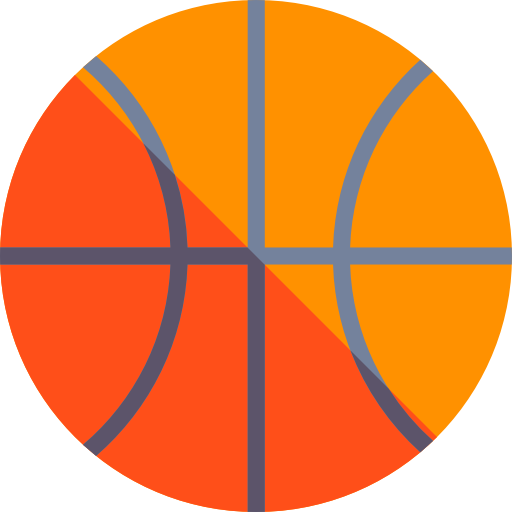 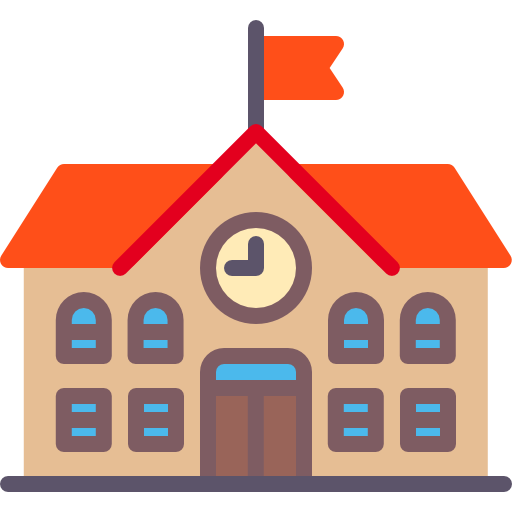 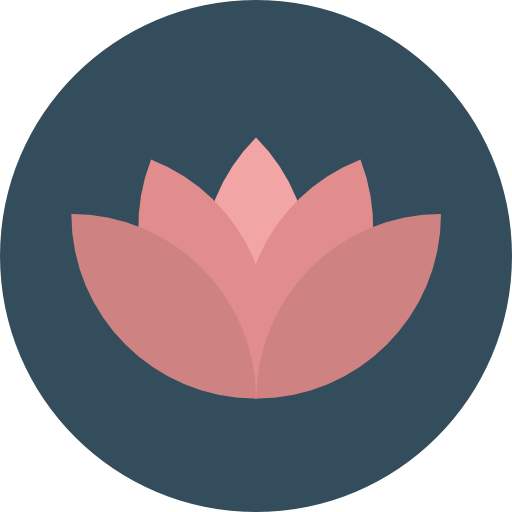 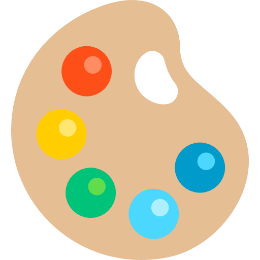 ¿ CÚAL ES DE COLOR VERDE?
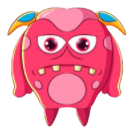 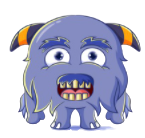 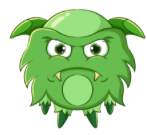 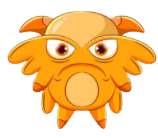 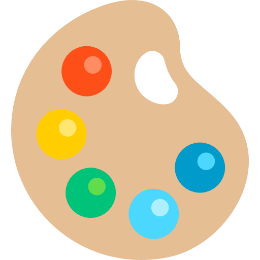 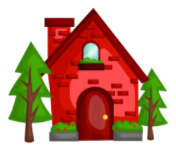 ¿CÚAL ES DE COLOR AZUL?
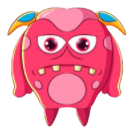 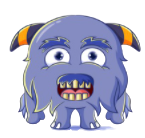 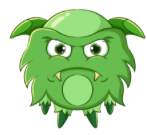 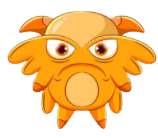 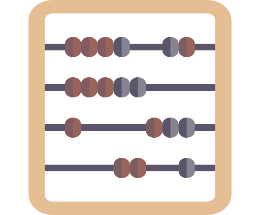 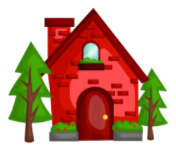 SUMA 3+4 =
5
7
8
9
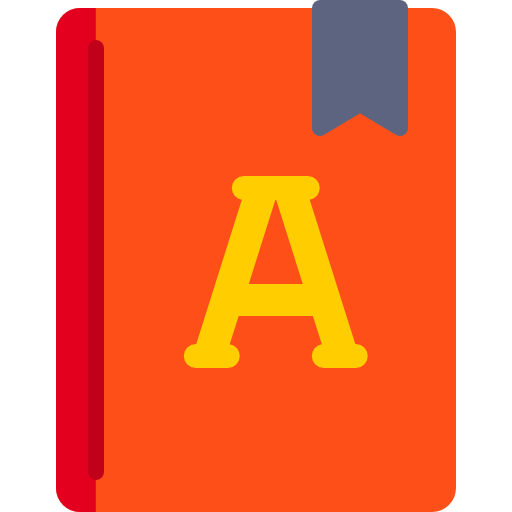 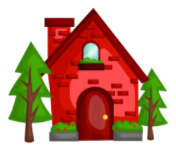 Amalia es médica
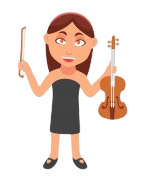 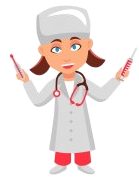 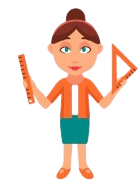 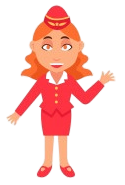